IHCDA HOME Homebuyer Program Managing a HOME Homebuyer ProjectSession 3
Samantha Spergel
Director of Real Estate Strategic Initiatives and Engagement
Indiana Housing & Community Development Authority
IHCDA’s Mission and Vision
Our Mission
To provide housing opportunities, promote self-sufficiency, and strengthen communities.

Our Vision
An Indiana with a sustainable quality of life for all Hoosiers in the community of their choice.
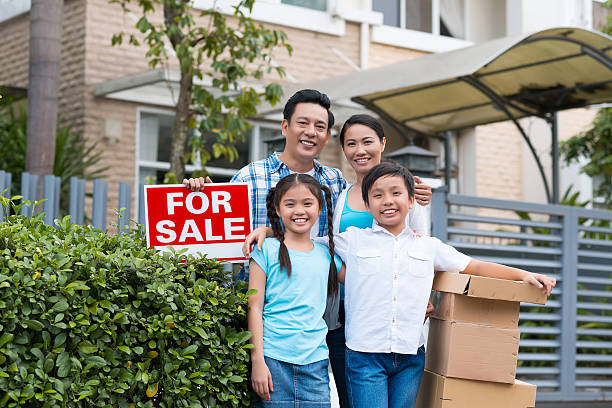 Agenda
IHCDA Contract Process
IHCDA Compliance
Inspection Policy
Retainage Policy
Extension and Modifications Requests
HOME timelines and deadlines
Expenditure deadline
9-month timeline
De-obligation
IHCDA Contract Process
Prior to Contract Issuance
The Release of Funds process must be completed before IHCDA will release a contract for signature

If project converts to exempt, IHCDA will issue a Concurrence Letter and will begin the contracting process 

If a project does not convert to exempt, there is a required 45-day public comment; HUD will issue ROF to IHCDA; IHCDA can then issue the contract packet

Do not purchase the property or start construction prior to the ROF
Contract Basics
IHCDA will issue the contract to the developer for signature.

Contract packet includes:
Award Agreement
Authorized Signature
Authorized Contact Form
Payroll Authorization
Exhibit D
W-9
ACH Authorization
HUD Disclosure Form
Drug Free Certification
Homebuyer Recapture Agreement
Lien and Restrictive Covenant Agreement
Homebuyer Principal Residence Certification
Universal Design Features form
Contract Packet
Exhibit D – HUD Form 4010; provides regulations pertaining to the Federal Labor Standards Provisions

ACH – if there are changes to banking or your account, you can enter/upload new information to IHCDA Online

Universal Design Features – not required at time of application but to be used during final inspection.
Contract Packet
Authorized Signature Form – this will list who is allowed to sign contracts and amendments. Must be notarized. 

Authorized Contact Form: Lists all contacts to be included on correspondence with IHCDA.

Payroll Authorization Form – lists staff who may have timesheets associated with any HOME claims. 
Housing counseling, GC etc.

IHCDA will need updated forms if contacts change.
Contract
Contract will list budget, sources and uses

Developer will need to provide:
Signature
Construction Schedule
Legal Description of all sites

Contract packet usually due back within 30 days
Other Exhibits
Will generally use Recapture documents

Recapture Agreement – Should be signed by homebuyer and developer at or before sale of property 
Outlines requirements for the Recapture Subsidy, POA, Net Proceeds and Subordination 

Lien and Restrictive Covenant – signed by homebuyer and notarized. This is recorded with County. Recorded version must be submitted to IHCDA within 30 days of closing. 

HOME Homebuyer Principal Residence Certification 
Signed by Homebuyer every year as a statement that the unit is still their principal residence (more on this later!)
IHCDA Compliance
Division of Compliance
All grantees are now required to meet with IHCDA Division of Compliance staff upon Contract Execution. 

Compliance will review with grantees:
Client Eligibility
Financial Review
Procurement Standards
Davis Bacon
Fair Housing and Equal Opportunity
URA
Award Conditions
Division of Compliance
If you have questions regarding cross-sectional regulations, please contact:

Carol Farzetta, Director of Real Estate Compliance- cfarzetta@ihcda.in.gov 

Anita Smith, Senior Compliance Auditor - ansmith@ihcda.in.gov  

Amanda Kline, HCV & HOME Compliance Auditor- akline1@ihcda.in.gov
Inspection Policy
Inspections
All homebuyer units are required to be inspected three times. Grantees must submit a preliminary construction schedule to Dave Pugh prior to scheduling the first inspection. 

All inspections should be coordinated through Dave Pugh – he will work with all grantees and IHCDA’s third-party inspector, Van Marter to schedule inspections.
Inspections – New Construction
New Construction:

The first inspection will occur after excavation of foots and footing concrete is poured. 
This can be done by local third-party inspector IF they meet inspector requirements. Must be approved by IHCDA prior to inspection. 
IHCDA Footer Inspection Certification Form 

The second inspection must occur anytime before the completion of the wall insulation and hanging of drywall
IHCDA Framing Inspection Certification Form

The last inspection must occur when 100% of the construction has been completed, including landscaping and site work and prior to move in
Can allow for final inspection prior to landscaping on a case-by-case basis 
IHCDA Final Inspection Certification Form
Inspections – Rehabilitation
Rehabilitation:

Either prior to, or after the submission of the application, the applicant must coordinate with Dave Pugh to schedule an inspection to confirm the cost estimates and scope of work of the proposed project. 
This must be done prior to Board approval. 
This inspection may warrant changes in the pro-forma. 
This inspection MUST be done by IHCDA or Van Marter per HUD regulations. 

The second inspection must be done when 50% of the work has been completed on the unit. 

The final inspection must occur when the construction of a unit is completed. 
Final Inspection Certification Form
Inspections – Rehabilitation
For all rehabilitation units using HOME funds, each major system must have a remaining useful life of at least five years or longer.

Pending year of unit, lead inspection may be required. Also consider asbestos testing on the unit.
Final Inspections
All final inspections on any unit preparing for closing must be completed prior to submitting the pre-closing documentation. 

Final inspection will also include a review of the Universal Design Features, Green Building Techniques and Design Features as stated in application for funding. 

The unit MUST pass final inspection before moving forward on any closing activities; all final inspections must be approved by Dave Pugh. 

The following documents may also be required to be submitted:
Lead Form
Certified HERS rating inspection
Timing of Final Inspection
The Final Inspection must be scheduled within 30 days of construction completion and the issuance of the certificate of occupancy. 

Upon IHCDA approval of the final inspection, the developer will have nine-months to have a purchase agreement with an eligible buyer.
Third Party Building Inspectors Policy
The grantee must have an IHCDA approved inspector to monitor and inspect all IHCDA funded projects, before, during and after construction/rehabilitation. 

They must be approved by Dave Pugh prior to starting construction. 

The Third-Party Building Inspection must:
Ensure all contractually agreed upon construction is in accordance with HOME regulations
Conduct progress inspections to ensure quality assurance
Verify and substantiate change order requests
Conduct final inspection
Mitigate all issues/concerns between parties
Sign the IHCDA Inspection Certificate Form
Re-inspect and verify required repairs based on IHCDA inspects are complete
Third Party Building Inspectors Policy
At least one of the following qualifications must be met to qualify as an approved third-party inspector: 

Three years previous experience as a building code official or inspector – documented employment with contacts listed for verification 
International Code Counsel Residential Inspection Certificate
Experience documenting inspections of five or more IHCDA awards
Local building code official 
Licensed architect
Licensed engineer
Licensed home inspector
Claim Submission & Retainage Policy
Retainage
New policy – IHCDA will retain $5,000 of HOME award until project has completed final monitoring

Please note that all units must be sold to be eligible for final monitoring. 

The Developer should submit the final claim prior to the final monitoring – IHCDA’s Financial Operations staff will deny the claim, but no extension will be needed on contract. 

Claim will then be allowed to be resubmitted after final monitoring. Please resubmit within 90 days of final monitoring – failure to do so may lead to deobligation.
Claim Submission
IHCDA RED Staff will set up project with Financial Operations Team. Developers will use IHCDA Online to submit claims.  

If you cannot see your award, please contact Lisa Ditchley at LDitchley@ihcda.IN.gov.

If there is a budget error, please contact Sam Spergel. 

All use of HOME funds (except Developer fee) is on a reimbursement basis. HOME funds cannot be advanced.
Claim Submission
Summary of Assisted sites not required for Homebuyer. Information will be in Proforma. 

Include a detailed summary of expenditures being requested for reimbursement by line-item. 

Include a copy of all invoices – construction invoices must contain a detailed description of the work performed with the address of the property. 

Written invoices will not be accepted.
Extension and Modification Policy
Extension Requests
All HOME Homebuyer contracts will include a term of 24 months (24 months will start on date IHCDA signs the contract). 

Extensions to the contract may be requested to IHCDA. Please include the following:
Request on Developer’s letterhead signed by either the Executive Director or Board Chair 
Length of time for additional request – please note this cannot exceed 39 months past the original execution of the contract
Explanation as to why a request is needed
Detailed timeline on the project and steps to be undertaken to sell the unit

Please submit requests to Allocation Analyst and ‘cc Sam Spergel
Modification Requests
Developers can request modifications to their contracts. 

Budget Modification 
Moving Budget between line-items (hard costs, soft costs, developer fee (note: cannot exceed 15%)
Moving Budget between units 
A new proforma must be submitted with request 
Updated sources/uses/construction cost estimate may be required. 

Unit Reduction 
New proforma must be submitted with request
Any costs paid with HOME for a unit must be repaid to IHCDA
Modification Requests
Change in Address
New Proforma required.
Site Plan, Unit Plan, Construction Cost Estimates may be required. 
May require updated scoring.
New ERR packet must be submitted. Please note ERR timeline! Minimum of 30 days prior to execution of new contract for new address. 


Modification requests will follow same submission requirements as Extension requests, with additional documentation needed to review.
HOME Timelines and Deadlines
Four-Year HOME Deadline
All HOME projects must be completed and closed out in IDIS within four years of contract execution. 

All units must be sold to eligible buyer, have completed final monitoring, have approval over all closing documents from IHCDA and have all eligible funds drawn by this date, or project is considered failed by HUD and entire project must be repaid back.
Nine-month Deadline
Upon approval of the Final Inspection, Developers have nine-months to enter into a purchase agreement with an eligible buyer. 

After nine-months, the unit will automatically convert to rental – meaning the developer must operate the unit as a rental and a longer POA may be triggered. All HOME rental regulations will then apply. 

If after three months, the unit has not been sold, IHCDA will require a marketing plan to be submitted and approved 

IHCDA may also elect to have on-going technical assistance with the developer.
Contract Progress and De-Obligation
IHCDA will track contract progress. Projects not awaiting or undergoing final monitoring from the Compliance Division by month 36 of contract will be considered high-risk. 

IHCDA will work with the Developer to establish a remediation plan to ensure units are completed and sold within required timeframe. 
Plan may include unit reduction 

The Developer may at anytime, elect to deobligate a portion, or the entirety of their award. Any funds fund spent on cancelled HOME projects must be repaid. 
No penalty if this occurs.
Upcoming Training – 

Monday, September 11th 
9:30am
Selling the Unit Part 1 -
Choosing the buyer and evaluating the lender
Pre-Closing timeline
Eligible Beneficiaries
Homebuyer Counseling
Evaluation of Buyer Expenses, Cash Contribution and Cash Savings
Setting the Purchase Price
Lending Standards
Filling out the Closing Analysis
Any Questions?
Samantha Spergel, Director of Real Estate Strategic Initiatives and Engagement
sspergel@ihcda.in.gov